The Message of
Obadiah
Read 1:1a
Introduction
Edom
Esau was the father of the Edomites. (Genesis 36:8-9) 
The name “Edom” means “red”. (Genesis 25:30)
From the “red stew” that  Esau took from Jacob in exchange for his birthright.
The Edomites had been given a possession of land by God in Mount Seir. (Deuteronomy 2:5,12)
Edom
Esau was the father of the Edomites. (Genesis 36:8-9) 
The name “Edom” means “red”. (Genesis 25:30)
From the “red stew” that  Esau took from Jacob in exchange for his birthright.
The Edomites had been given a possession of land by God in Mount Seir. (Deuteronomy 2:5,12)
They became proud and turned from the LORD that blessed them.
E.g., Numbers 20:14-21
Read 1:1-4
“…For You alone, O LORD, make me dwell in safety.” (Psalm 4:8)

“God is our refuge and strength, a very present help in trouble. Therefore we will not fear, even though the earth be removed, and though the mountains be carried into the midst of the sea; though its waters roar and be troubled, though the mountains shake with its swelling.” (Psalm 46:1-3)
Read 1:5-9
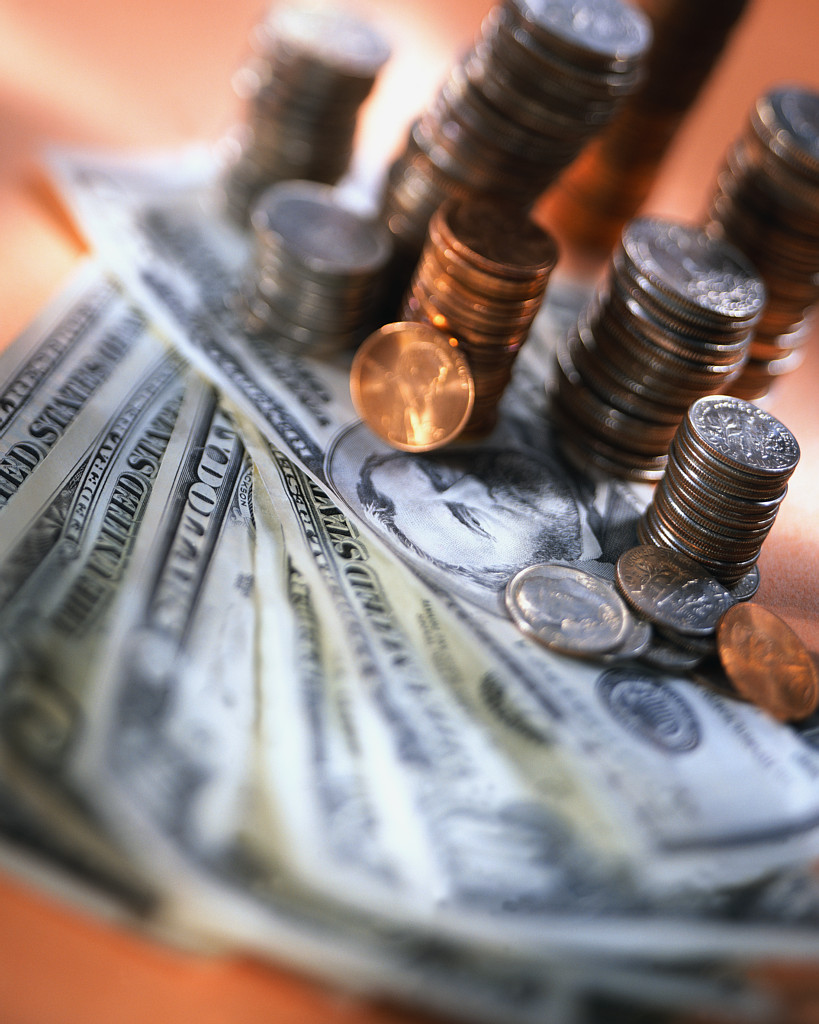 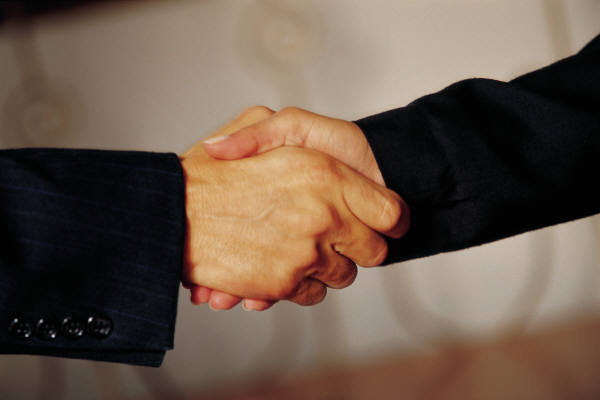 X
X
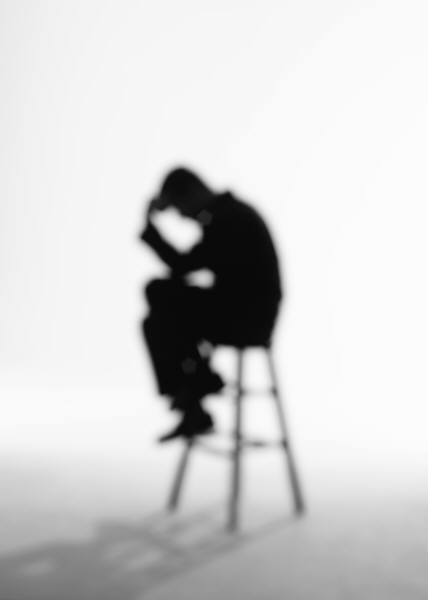 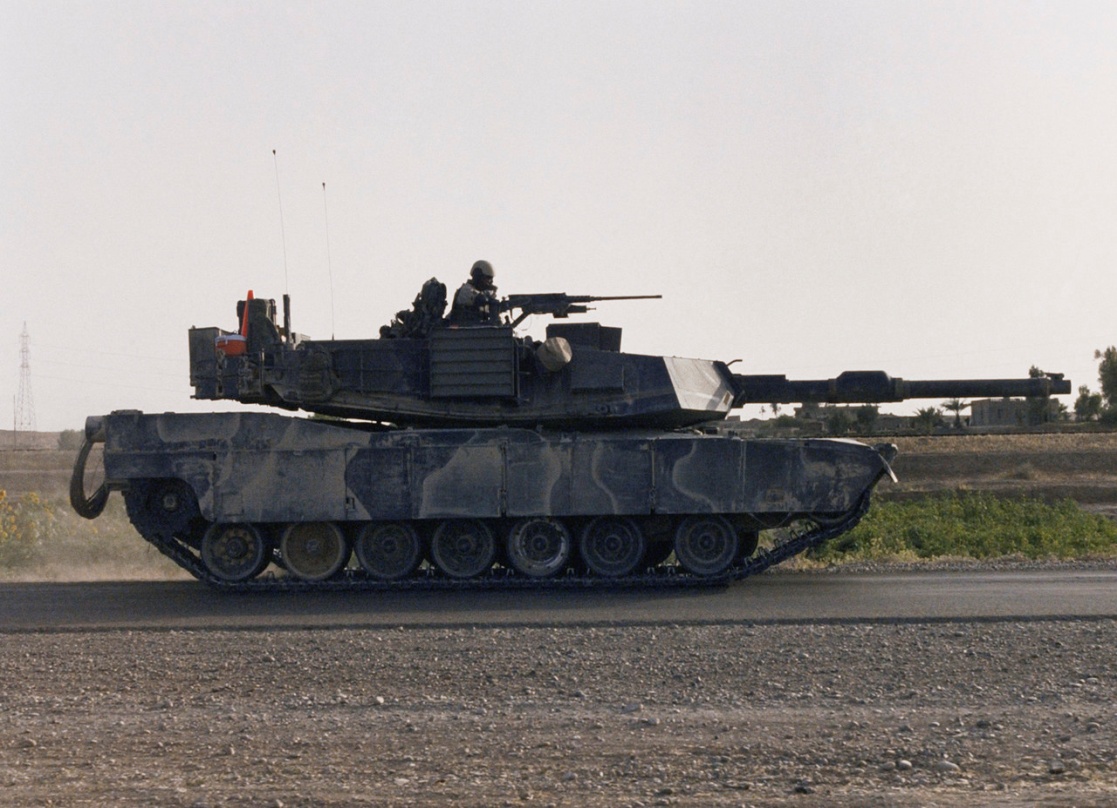 X
X
Read 1:10-16
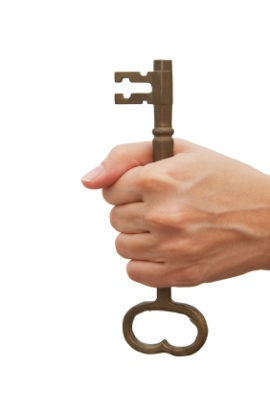 Key Phrase“In the day”
“For violence against your brother Jacob…” (1:10)
Is it right to stand on the side when others are in trouble? (Luke 10:29-37)
Is it right to rejoice in the destruction of others? (Proverbs 24:17-18)
Is it right to take advantage of others, to loot others, in the day of their weakness?
Obadiah 1:15“As you have done, it shall be done to you.”
Read 1:17-21
“Deliverers will go up on Mount Zion to govern the mountains of Esau. And the kingdom will be the LORD’s.”
(1:21, NIV)
Lessons in Obadiah
Whatever plan God gives you, trust and obey Him.
It is God alone who makes us dwell in safety and whose people will be victorious.
When others are weak or in trouble
Don’t stand on the other side
Don’t gloat or rejoice
Don’t take advantage of them
As you have done, it shall be done to you.